Title I Annual Meeting
A Collaborative Presentation
Department of Federal and State Programs and Title I Schools
1
[Speaker Notes: Presenter dialogue –
Welcome to [inset your school’s name] Title I Annual Meeting.  Thank you for attending!]
Purpose of Meeting
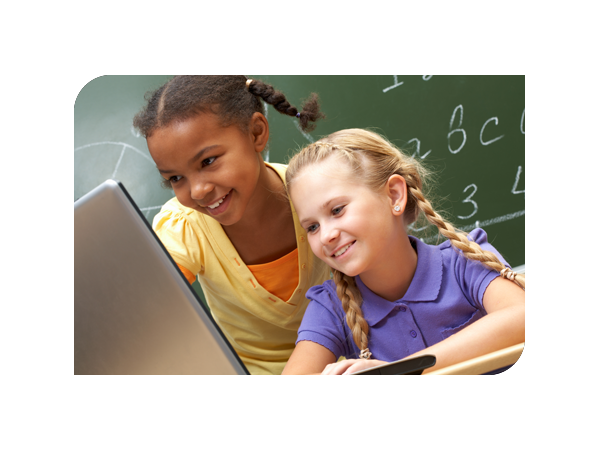 The Every Student Succeeds Act (a federal law) requires Title I schools to hold an Annual Meeting to explain and discuss the school’s Title I programs, parents’ rights, and other school requirements.

Families are encouraged to ask questions and make suggestions to help improve the school’s Title I program.
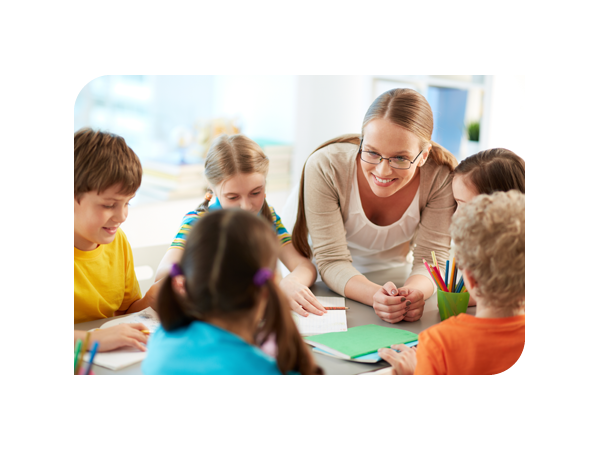 2
[Speaker Notes: Presenter dialogue – 
According to federal guidelines, every Title I school must hold an informational Annual Meeting.   The meeting allows parents and family members to better understand the importance of their role in their child’s education.  

It also gives us an opportunity to ask for your input to help us improve our Title I program.

So what is Title I?]
What is Title I?
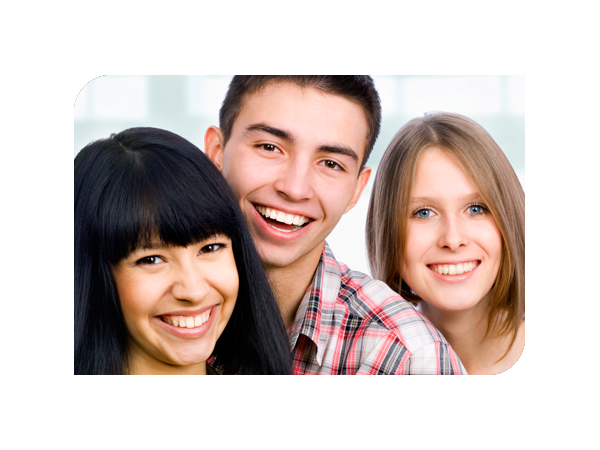 Title I is part of a federal law that grants money to select schools to:
help meet students’ educational needs and goals,
provide staff with professional development, and
support school and family partnerships.
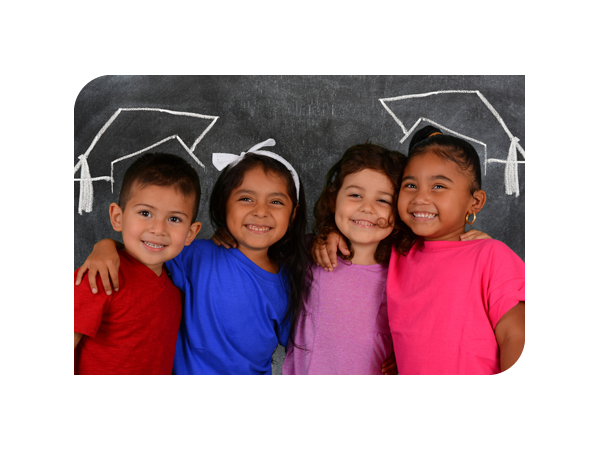 3
[Speaker Notes: Presenter dialogue – 
Title I is part of the Every Student Succeeds Act (ESSA), first passed into law as the Elementary and Secondary Education Act in 1965 under President Johnson.  The intent of this law was, and still is, to provide federal funds to support schools with high poverty rates to ensure that all children have the opportunity and resources to obtain a high-quality education.  To this, Title I funds are used to  support instruction, professional development of teachers, and family engagement programs.]
How does a school become Title I?
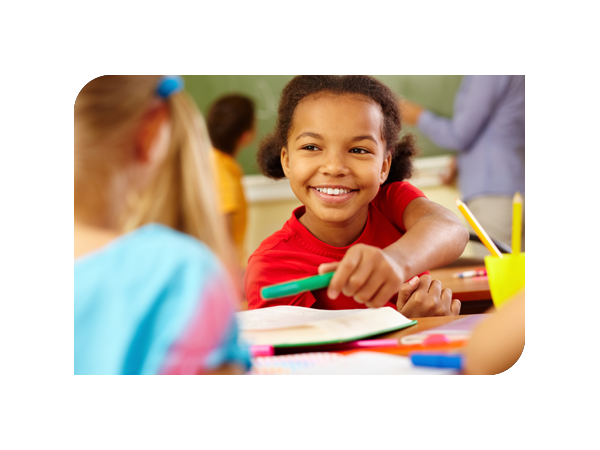 Eligibility for 2024-2025 School Year
District analyzes income data (Free and Reduced Priced Lunch (FRPL), Direct Certification)
District sets eligibility thresholds based on federal and State laws:
70% for elementary, middle and combination schools 
67% for high schools
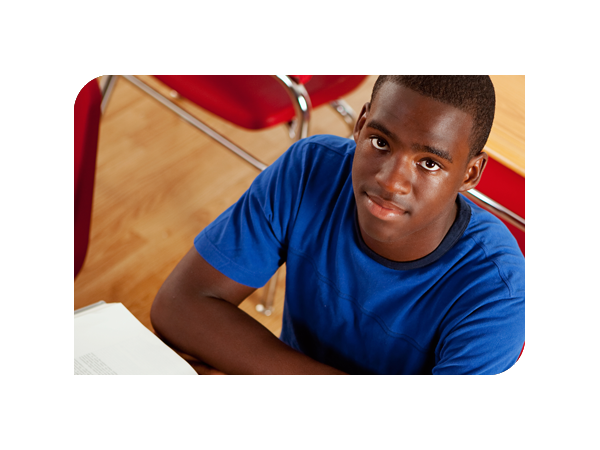 4
[Speaker Notes: Presenter dialogue – 
Palm Beach County is now a Community Eligibility Provision (CEP) district meaning all students receive free breakfast and lunch. School’s qualify for Title I funding based on the percentage of students that are direct certified by the State. The more students who are eligible, the more funding the school receives. Students must fall between the ages of 5 and 17 in order to be counted in the calculation.]
What does it mean for our School?
Additional funds to support students, teachers, and families!
These funds are over and above what the District provides. 
Funds concentrated in instruction for students, professional development for our teachers, and activities to strengthen our partnership with families.
5
[Speaker Notes: Presenter dialogue – 
The Title I funds are in addition to what the District provides.  The funds are used to supplement and create innovative programs at our school, including support for families.  In fact, a set amount must be spent on Parent and Family Engagement. Parents and family members are important stakeholders and have the right to give input into how the school will spend the funds.]
What does it mean for our School?
Rights for Parents and Families to be informed and involved
Title I Annual Meeting
Decision-making Committees (Stakeholder Input Meeting)
Parents’ Right to be Involved
Parent and Family Engagement Plan*
School-Parent Compact*
Parents’ Right to Know Notifications*
Surveys
6
[Speaker Notes: Presenter dialogue – 
*  Share these will be discussed further in the presentation.  
Parents also have the right to be part of other decision-making committees like SAC and PTA (PTSO) and to request regular meetings.  We will be sharing more about parents’ rights and family engagement throughout the presentation.]
Schoolwide Title I Programs
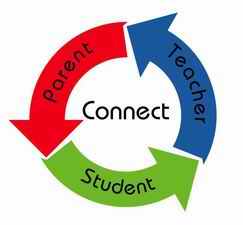 All students benefit
All teachers benefit
All families benefit
Title I
7
[Speaker Notes: Presenter dialogue – 
It is important to know that the School District of Palm Beach County implements the Schoolwide Title I model.  This means all students, teachers, parents and family members in a Title I school benefit from the funding and services regardless of which students made the school eligible.  In a schoolwide program, all students, teachers and families benefit.]
Our Schoolwide Plan (SWP)
Comprehensive Needs Assessment
ELA:  Expand academic vocabulary – Improve Reading endurance – Construct text-based multi-paragraph essay.
Math:  Enhance foundational math skills – Learn algebraic vocabulary – Deconstruct mathematic word problems

Activities to Support Needs
	Hire a paraprofessional to push in/pull out into ELA & Math classes. 
	Offer morning & Saturday tutorial for both ELA and Math courses.
	Staff professional development. 

Parent and Family Engagement Plan (PFEP)
     	Stakeholder involvement – Staff trainings – Parent trainings – Communication

Narrative Components
	Post-secondary Opportunities – Well Rounded Education – Non-Academic Skills

 
Show off your Title I program!
8
[Speaker Notes: INFORMATION TO PREPARE IN ADVANCE - Customize this slide (or multiple slides – next 2 slides)  Summarize your school’s SWP.

Be sure to include the data used to determine your plan (share your current Winter diagnostics  assessment results and your FY24 expected outcomes).

Presenter Dialogue - Provide some details on the action steps and programs you will undertake in this school year.

Briefly touch on narrative components (main ideas).

Encourage parents to ask questions.  Ask for their input.  Ask specific questions to prompt discussion.  

Be sure to note comments, questions, and suggestions for your Annual Meeting Minutes!]
Title I Focus
To meet our expected outcomes, we are using this year’s Title I funds for the following:
Classroom Instruction
Paraprofessional position(s) – Ms. Rose
    Ms. Rose will push into or pull out of classrooms students with whom the teacher has identified as struggling with 
      particular benchmarks in the subject areas of math or language arts.      

Extended learning opportunities – Tutorial Program
      Identified students will have the opportunity to attend morning tutorial from 8:00AM – 9:00AM Tuesdays and 
      Thursdays as well as Saturday mornings from 9:00AM – 12:00PM
9
[Speaker Notes: Customize this slide to detail what your school is doing with Title I funds this year to increase student achievement for all students.
Share details for each bulleted item.]
Title I Focus
To meet our expected outcomes, we are using this year’s Title I funds for the following:
Parent-Family Engagement

Parent-Family Trainings & Communications: 
	      Enroll in Class Dojo to receive up to date reports on your students.
        Monthly newsletters will be emailed to registered parents.  
	      Learning Language Arts night is happening on 10/23/24
        Math Mania night is occurring on 1/22/25
10
[Speaker Notes: Customize this slide to detail what your school is doing with Title I funds this year to increase student achievement for all students.
Share details for each bulleted item.]
Parent & Family Engagement
Research shows that when parents and family members are involved, students are more likely to:
earn better grades  
do better on tests
attend school
adapt to change
have better social skills
be promoted to the next grade
graduate
continue their education after high school
11
[Speaker Notes: Presenter dialogue – 
Our Schoolwide Plan involves the entire school community, including families.  Researchers have studied the benefits of family involvement in schools and have found that students are positively impacted when their families are involved in their education.  Students…(read bullets).]
Parent & Family Engagement Plan
Referred to as PFEP
Describes how we involve families in students’ education
Written with the input of our school’s families and staff during the Stakeholder Input Meeting
Shared during SAC to review and revise as needed
PFEP Summaries sent home for all families
12
[Speaker Notes: Presenter dialogue – 
We recognize the importance of partnering with families so students reap those benefits.  Part of our Schoolwide Plan includes how we partner with families to help students succeed.  In fact, we have an entire plan that outlines the steps we will take to strengthen our partnership with families.  PFEP summaries are sent home in multiple languages.]
Parent & Family Engagement Plan
South Intensive Transition school strives to empower parents and families to support their children's cognitive and social-emotional development by strengthening district, school, family and community partnerships through communication, resource support, and training.  South Intensive will work to enable and encourage all parents to participate as informed partners with school personnel in implementing the Title I school and home programs in an effort to improve student academic achievement and school performance.  South Intensive Transition school is committed to involving parents in shared decision-making and encouraging parents to become active participants in their child's educational process by effectively communicating instructional goals, creating an environment that is inviting for parents, and establishing the school as the center of the community.
13
[Speaker Notes: Presenter dialogue – 
The plan describes how the school partners with the community, volunteers, and businesses to increase student achievement. It also outlines specific academic trainings designed for parents and family members to learn strategies they can use at home and help their children master specific foundational skills. 

Share – PFEP Summary will be posted on the school website. Optional – navigate to the school’s website.]
Parent Trainings
In alignment with the Parent and Family Engagement Plan, we would like to invite you to attend our upcoming trainings:
Learning Language Arts:  October 23, 2024

Math Mania:  January 22, 2025
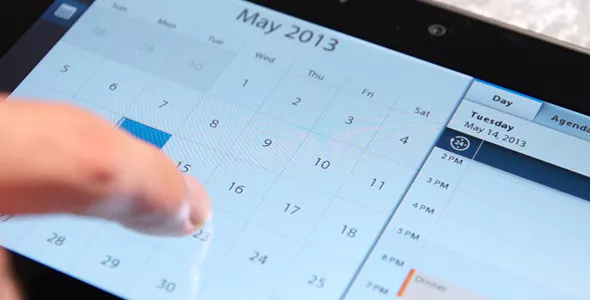 14
[Speaker Notes: Customize this slide to detail what your school is doing with Title I funds this year to increase student achievement for all students.  
Be sure to include learning outcomes for parents and share what they can expect to learn from attending these interactive trainings.

Optional = Ask parents to enter these dates in their phone/calendar as save the date.]
School-Parent Compact
Each Title I school must have a School-Parent Compact that is written by parents, family members and school personnel.

The School-Parent Compact sets out the responsibilities of the students, parents, family members, and school staff in striving to raise student achievement.
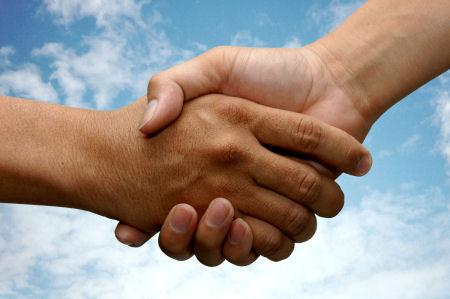 15
[Speaker Notes: Presenter dialogue – 
An important part of the Parent and Family Engagement Plan is our School-Parent Compact. The Compact is also developed jointly with parents, family members and staff and outlines the responsibilities each have to raising student achievement.]
School-Parent Compact
Review of FY25 School-Parent Compact
What the school agrees to; What the parent agrees to; What the student agrees to
Suggestions for next year’s Compact
Questions
16
[Speaker Notes: Share your school’s final Compact. 

Share with parents:

the importance of the School-Parent Compact 
how it was developed and 
how it is going to be used to impact student achievement
the Compact will be revisited during ELEMENTARY parent-teacher conferences (as required by law)]
Parents’ Right to Know
Families have the right to ask: 
about the professional qualifications of their child’s teachers; and
if non-teacher personnel are providing instruction to their child and, if so, their professional qualifications.
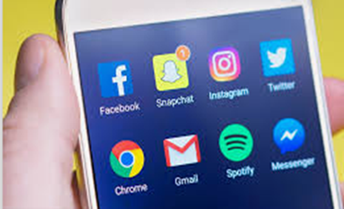 17
[Speaker Notes: Presenter dialogue – 
Title I schools must inform parents and family members of their rights. Parents and family members have the right to request information regarding their child’s teachers and paraprofessionals’ qualifications and their child’s academic level and growth on State assessments.]
Parents’ Right to Know
Families must be informed:
if their child is taught for four or more weeks by a teacher who does not meet the certification requirements for the grade level or subject being taught; and

how their child performed on state tests like                                       FSA, EOCs, and SSA.
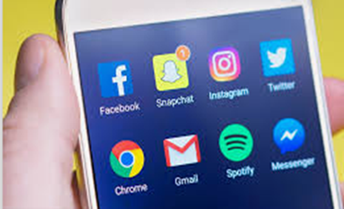 18
[Speaker Notes: Presenter dialogue – 
Parents must be notified if their child has been taught for four or more weeks by a teacher who is licensed to teach in the State of Florida, but does not hold a certificate to teach the grade or subject listed above. 

Parents must also be notified if their child has been taught for four or more weeks by a substitute teacher who is approved by the District to substitute teach, but does not hold a Florida Department of Education teaching certificate for the grade level or subject listed above.  

School must share with parents their child’s assessments results (FSA, EOC and SSA).]
Migrant Education Program (MEP)
The GOAL of the MEP is to assist all migrant students in meeting challenging academic standards and achieving graduation from high school (or a GED program) with an education that prepares them for responsible citizenship, further learning, and productive employment.
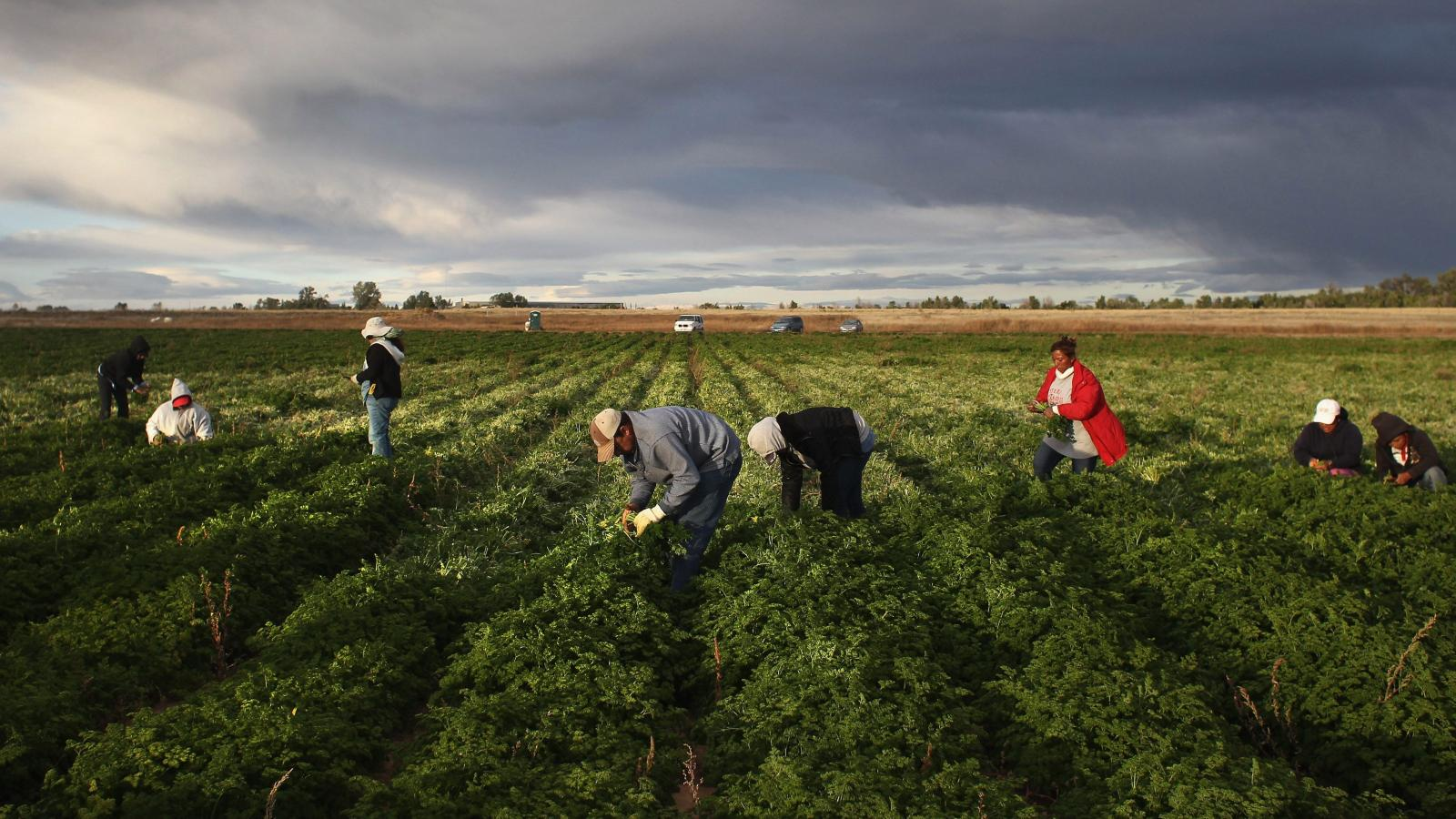 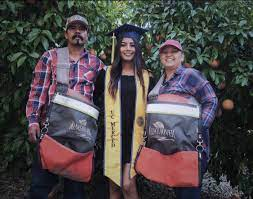 19
Migrant Education Program
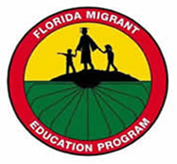 Ensure the needs of migrant students are met to help them overcome:
interruption in schooling
cultural and language barriers 
social isolation 
lack to health resources
transition to college or work after high school
To improve educational opportunities of migrant students by helping them:
Supplemental academic/social services to students and their families
Transition to new school(s) 
meet the challenging state/district academic content
graduate from high school
20
[Speaker Notes: Presenter dialogue – 
The program provides supplemental academic and social support to migrant students and their families.]
First step is to find all migrant students
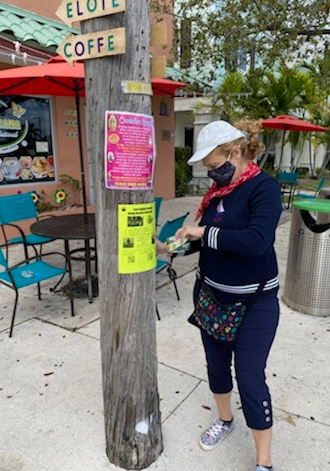 Interviews are done in person by a training MEP Recruiter using Federal & State eligibility requirements
Program Contact Information: 
Jorge Echegaray
Manager, Migrant Education Program
Multicultural Education Department
Jorge.Echegaray@palmbeachschools.org
(561) 202-0356
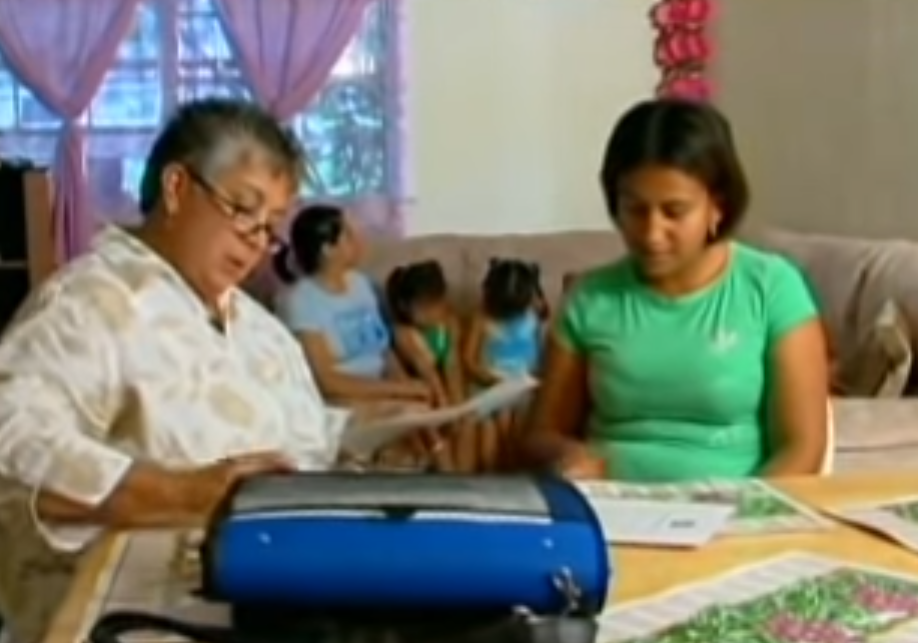 21
Students Experiencing HomelessnessEvery Student Has the Right to an Education
The McKinney-Vento Homeless Education Program (MVP) Team can help students and families who live:
in a shelter, motel, vehicle, or campground;
on the street;
in abandoned buildings or substandard housing;
in motels/hotels; or
doubled-up temporarily with relatives or friends due to a hardship
22
[Speaker Notes: Presenter dialogue – 
In addition to the services that we provide to the migrant students, do you know that our District also provides support and services to students experiencing homelessness, including unaccompanied homeless youth? Unaccompanied homeless youth are homeless youth not in the physical custody of a parent or guardian.]
Students Experiencing Homelessness
Every school has a McKinney-Vento Contact Person & assigned McKinney-Vento Program (MVP) Case Manager who works with families to:
provide school supplies, uniforms, supplemental services and free school meals;
set up transportation to and from the school of origin;
find community support and resources;
decide which school would be best for the child (the school of origin, or the zone school);
communicate with the school;
and so much more.
23
[Speaker Notes: Presenter dialogue – 
Every effort is made to address the needs of students and families experiencing homelessness.  Families can contact the school to find more information on the services the school and District provide.]
Students Experiencing Homelessness
MVP Contact Information

Contact the McKinney-Vento Homeless Education Program (MVP) if you have questions or to complete a Student Housing Questionnaire
(561) 350-0778
MVPhomeless@palmbeachschools.org
MVP Website
24
Conclusion
Parents’ opportunity to ask questions and provide feedback

Complete evaluation 

Thank you for your attendance, participation, and feedback. 

We look forward to a successful school year!
25
[Speaker Notes: Presenter dialogue – 
Ask if there are any questions.
Ask participants to complete evaluation using the link posted to school website under Annual Meeting.
Thank participants for attending.]